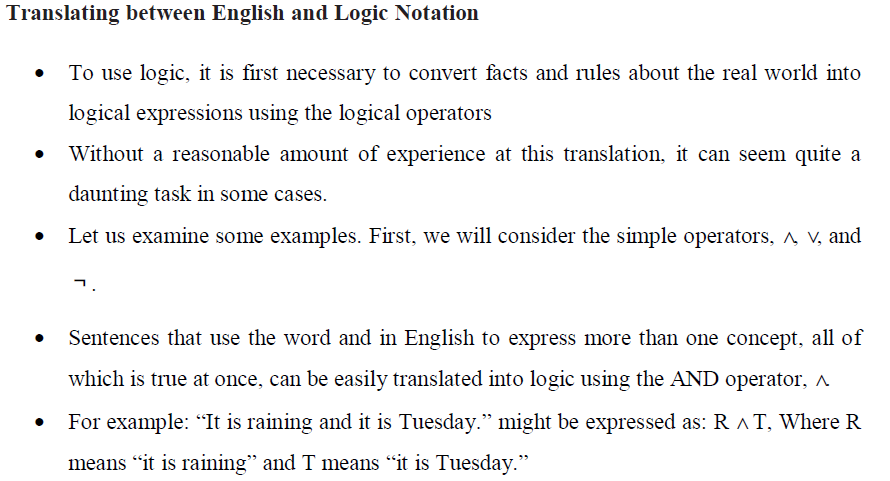 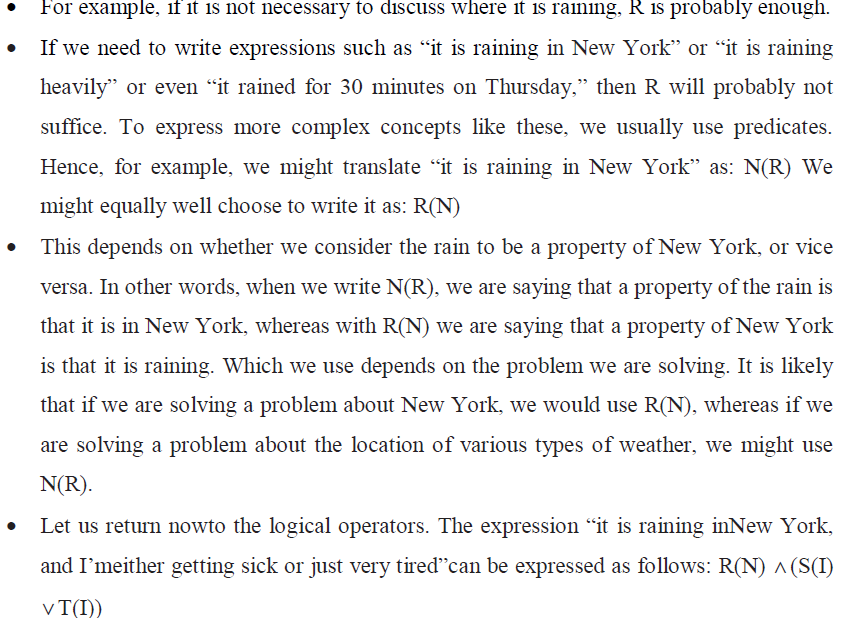 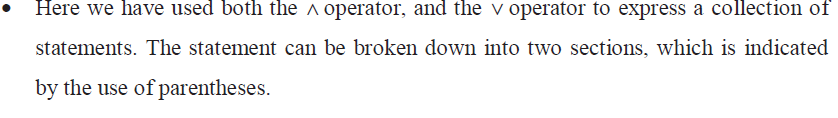 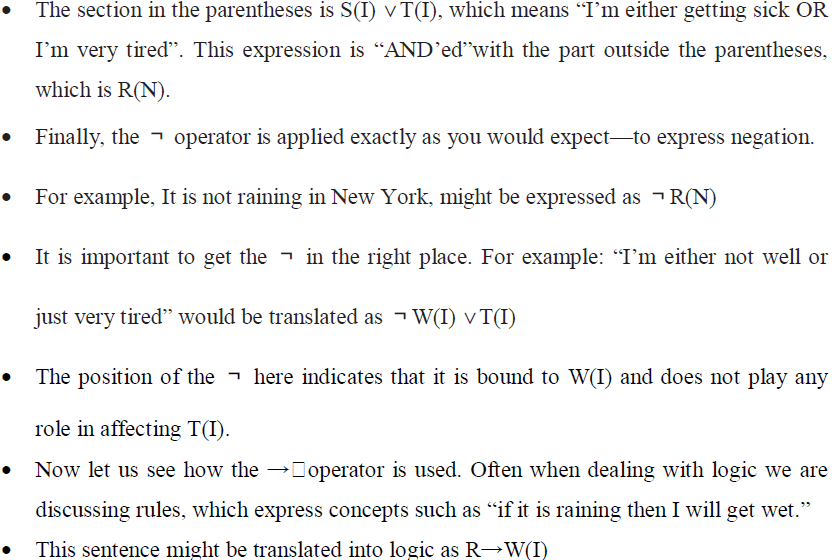 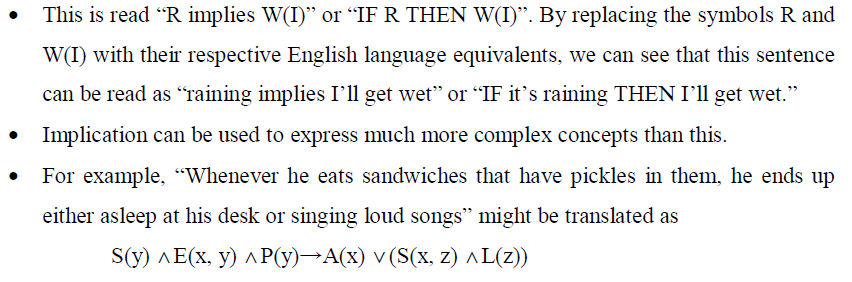 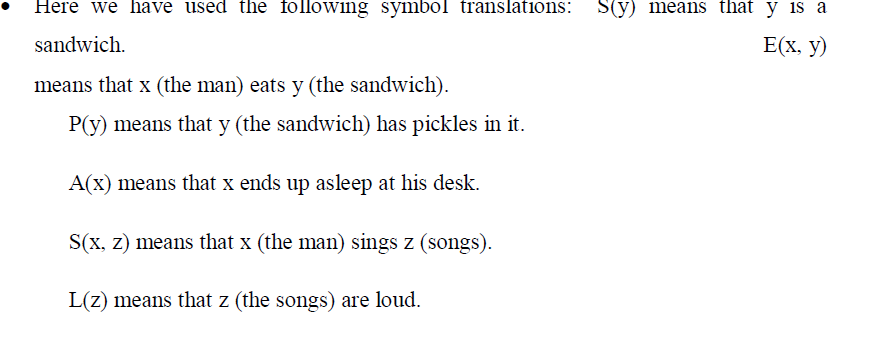 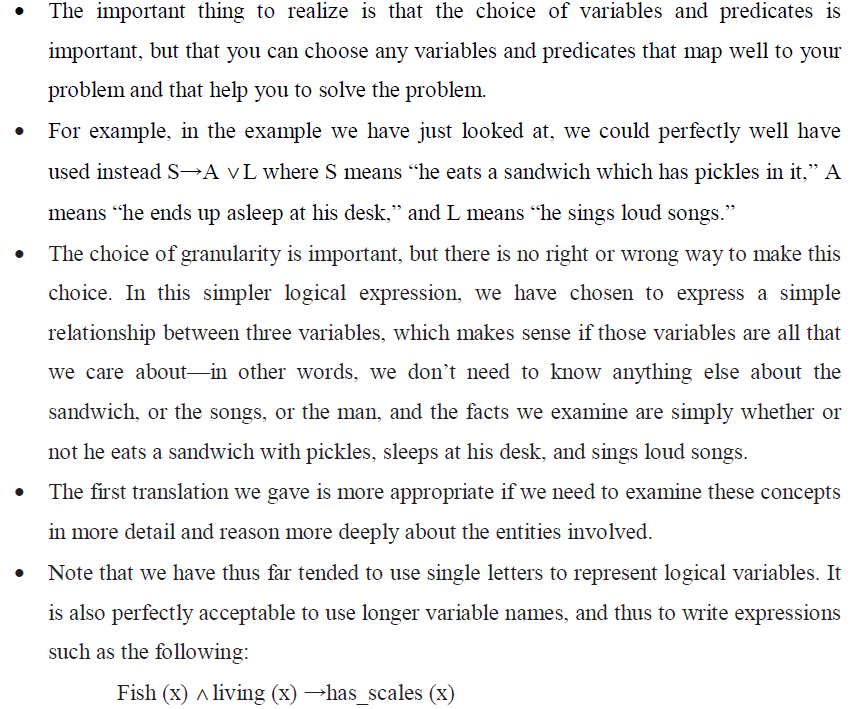 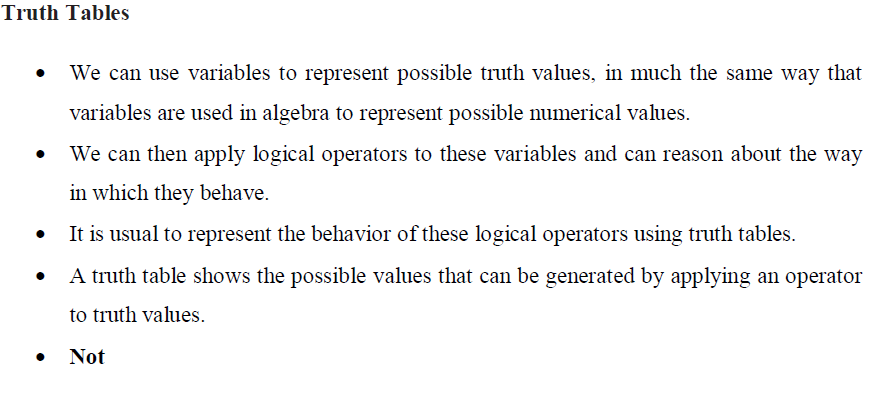 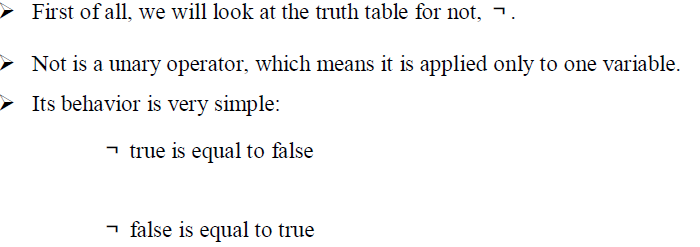 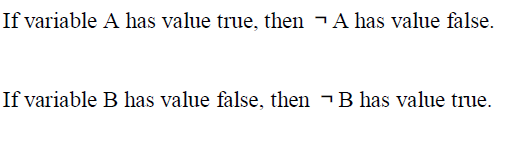 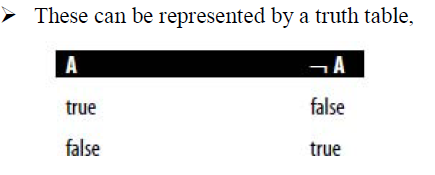 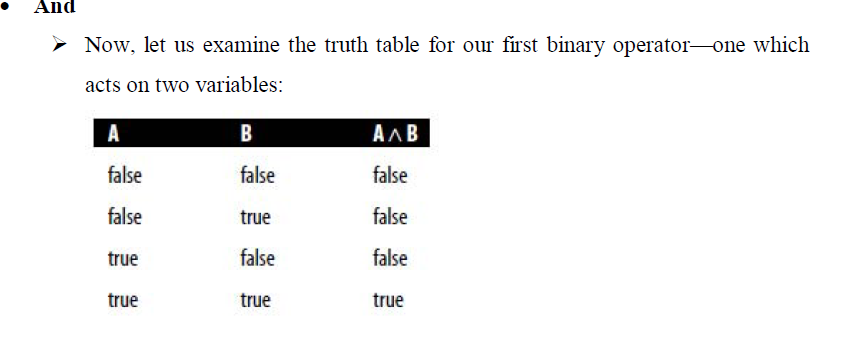 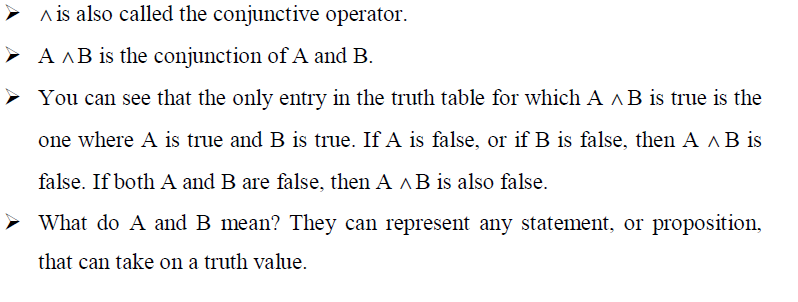 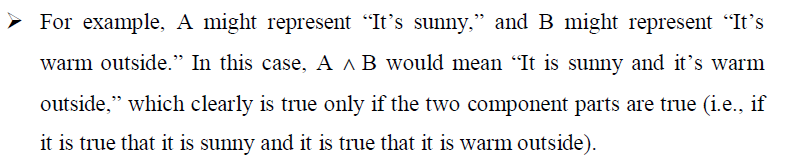 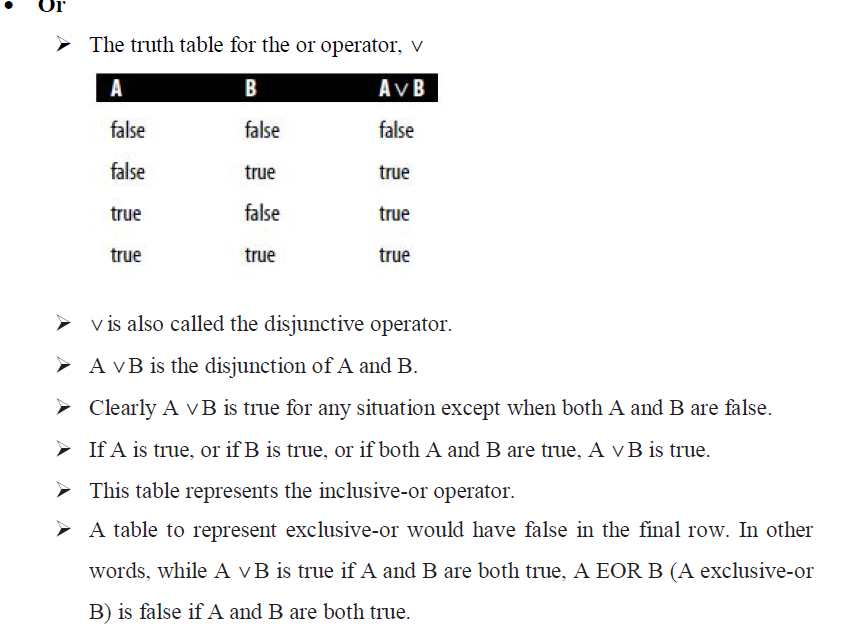 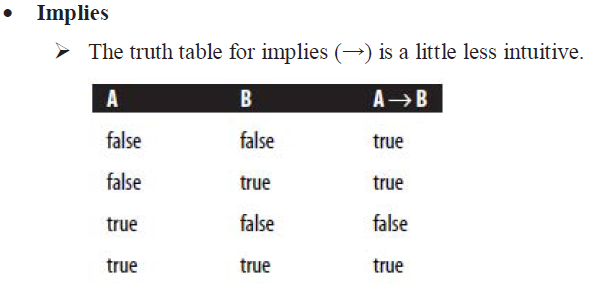 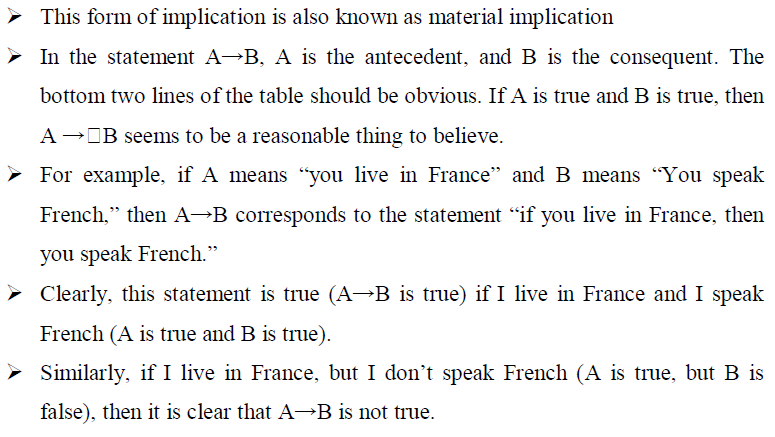 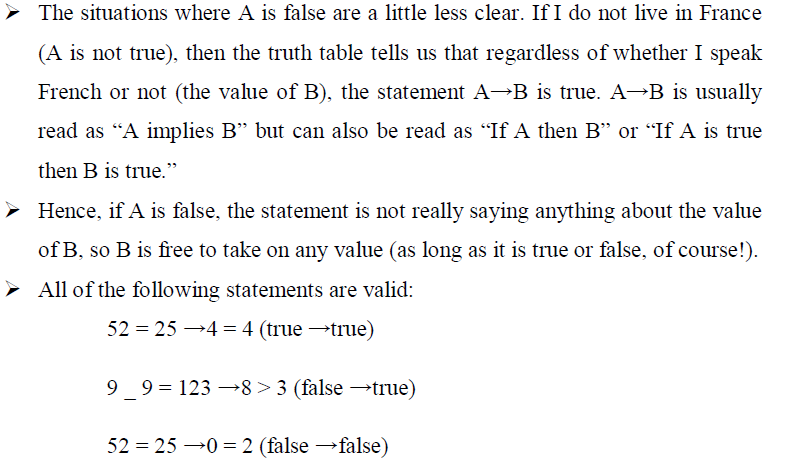 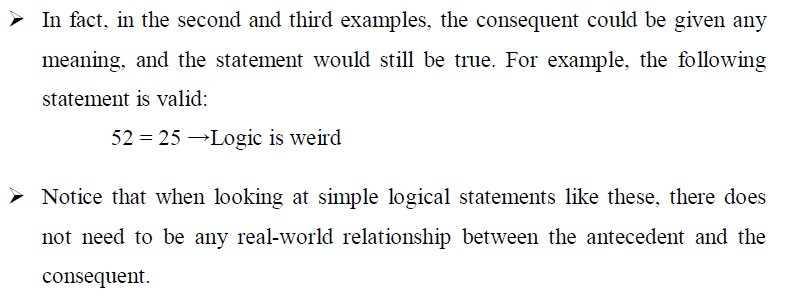 iff
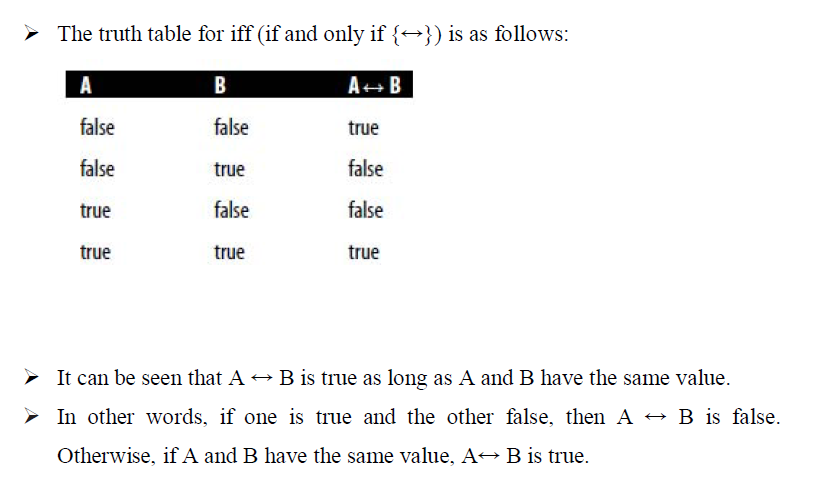 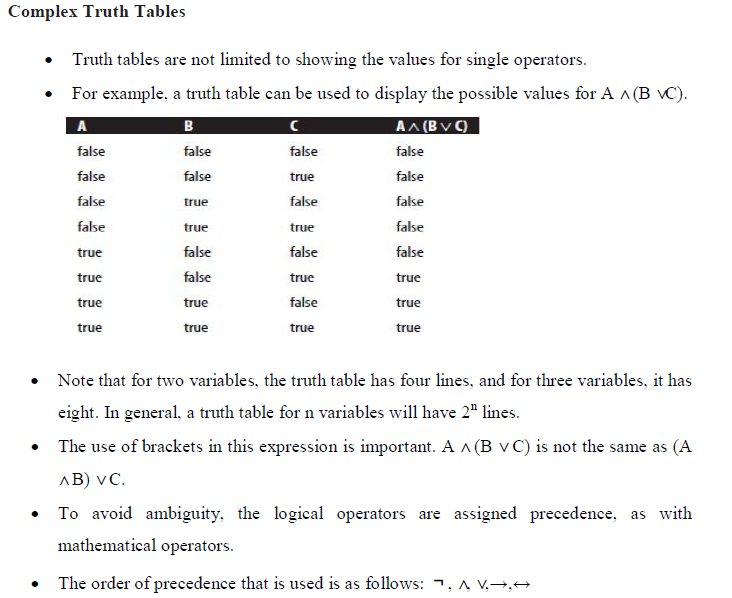 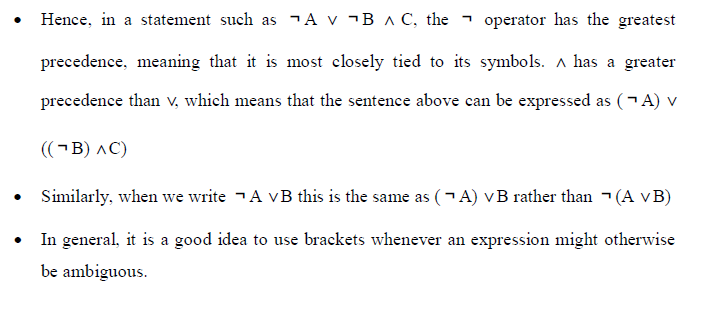 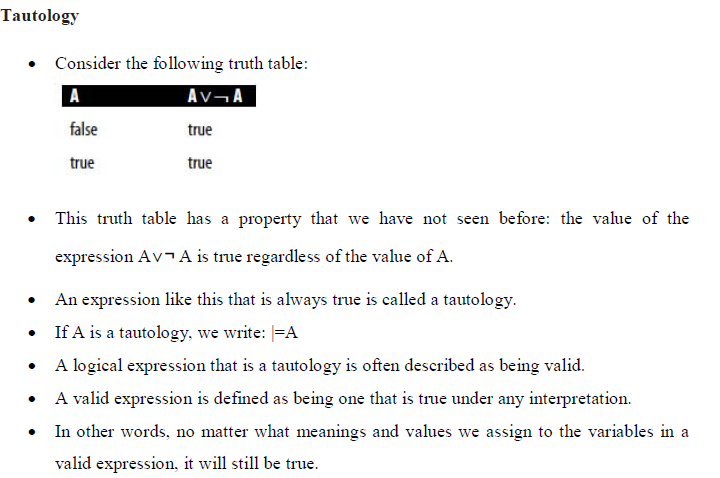